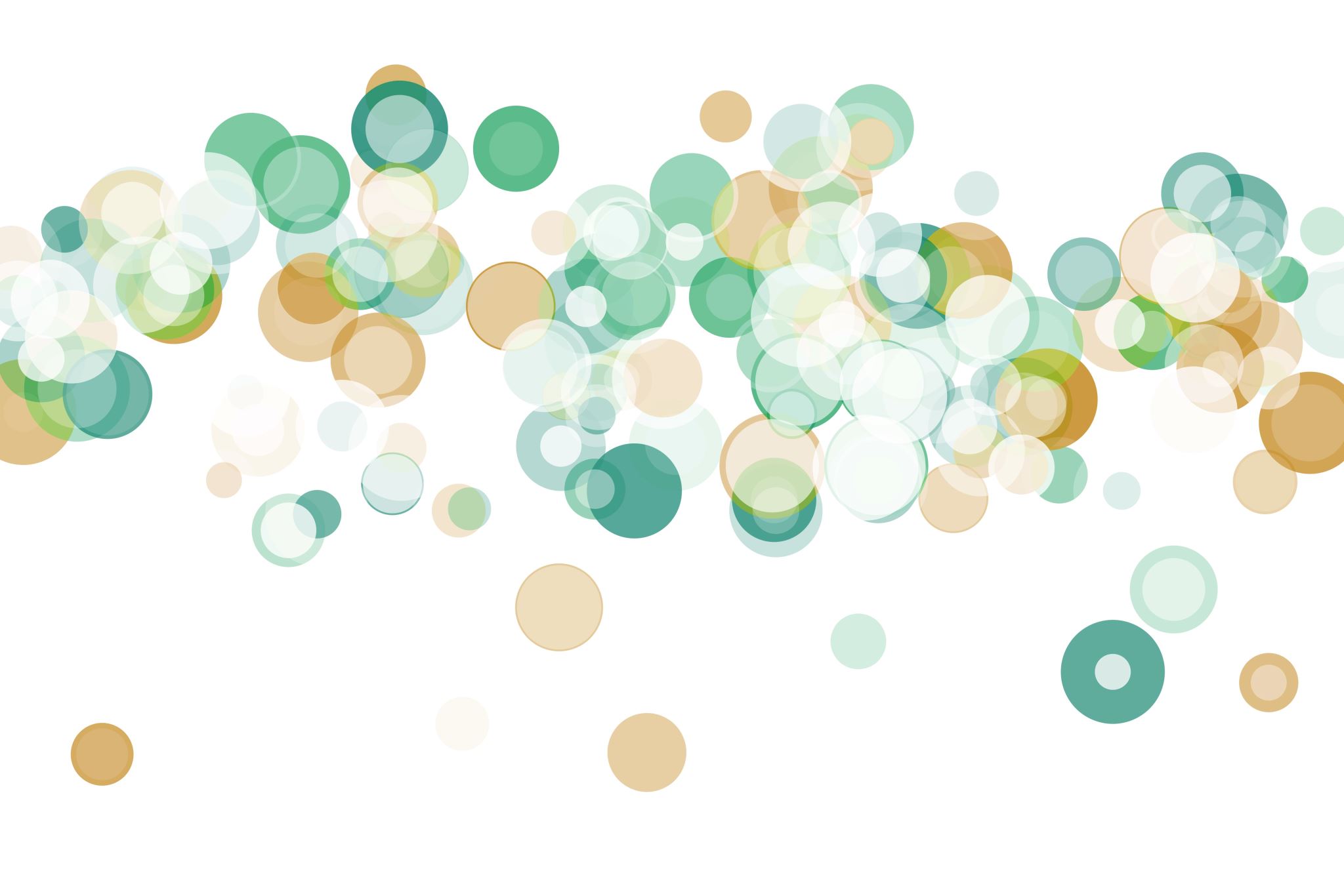 The Great Kindness Challenge
Day 2
Quote Of The Day
“Go into the world and do well. But more importantly, go into the world and do GOOD” –Minor Myers, Jr.
Video
https://www.youtube.com/watch?v=O9UByLyOjBM&list=WL&index=2
Activity
By signing your name on the colored, cut out heart WE will pledge (as a school) to spread kindness. Not just think week but EVERYDAY!